Simplify redundant phrasings
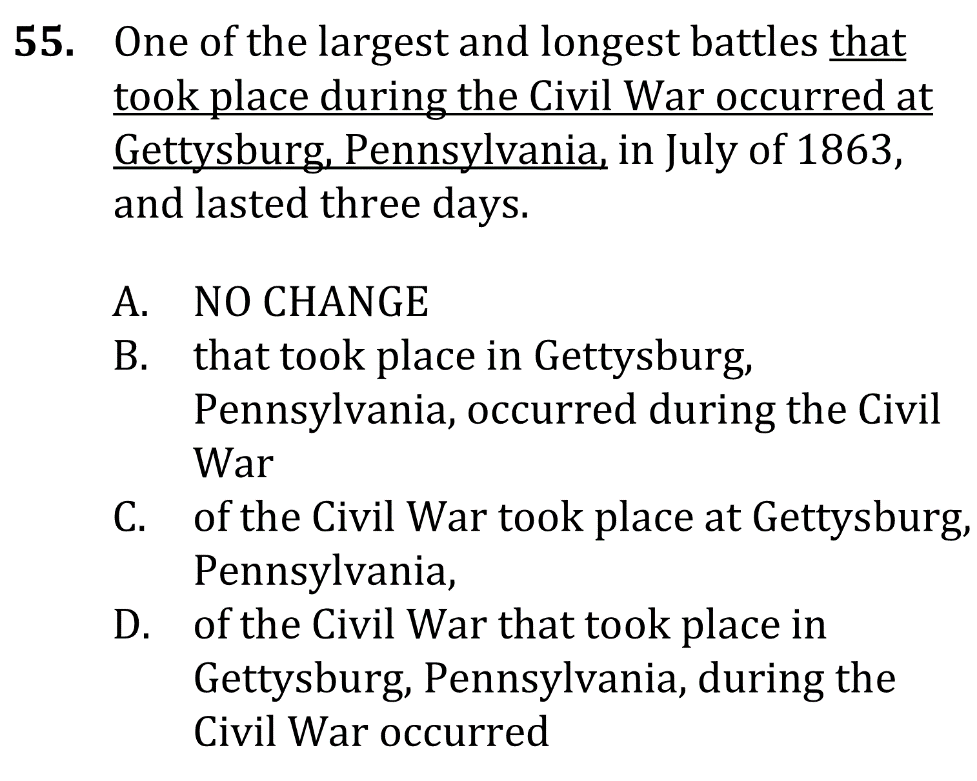 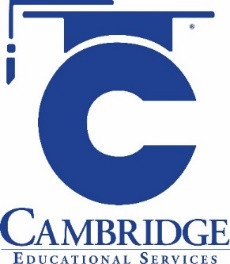 Simplify redundant phrasings. Level: Intermediate. Skill Group: Word Choice.
Simplify redundant phrasings
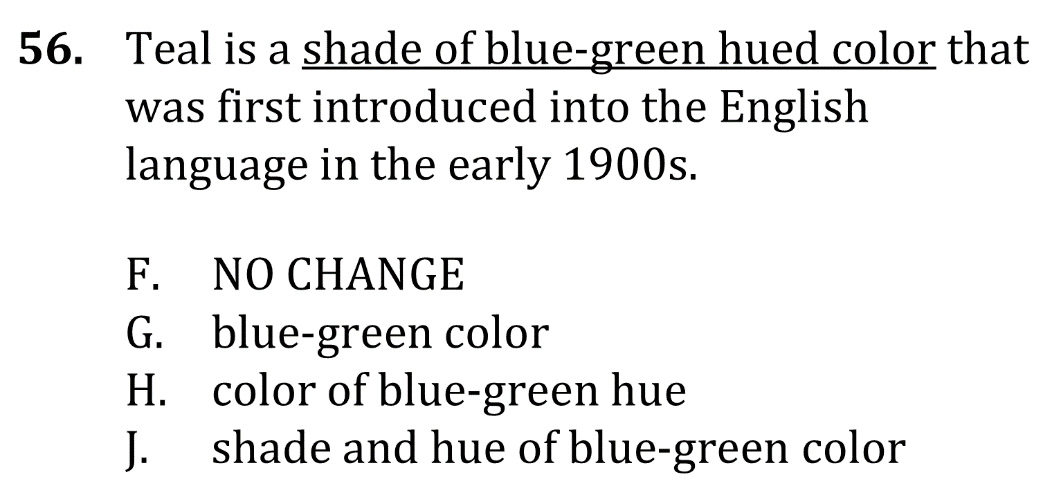 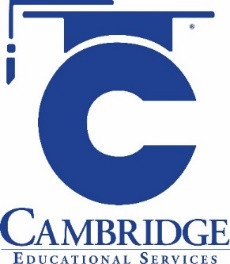 Simplify redundant phrasings. Level: Intermediate. Skill Group: Word Choice.
Simplify redundant phrasings
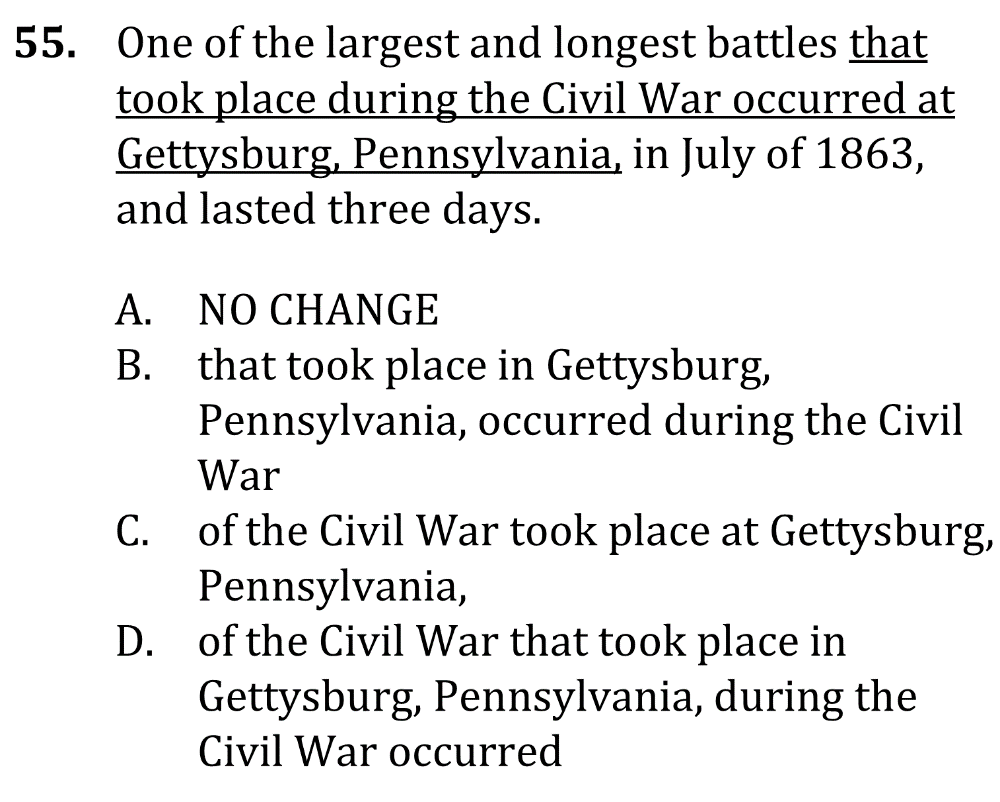 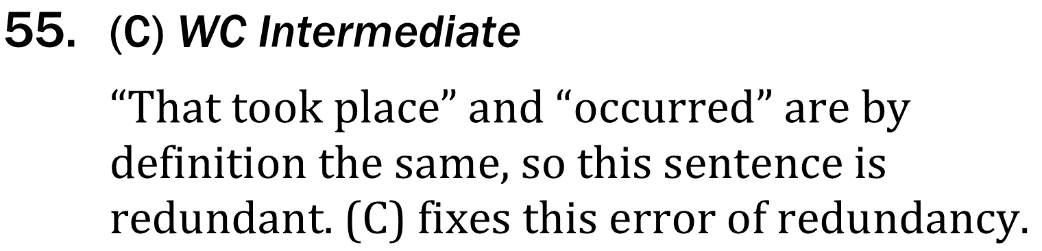 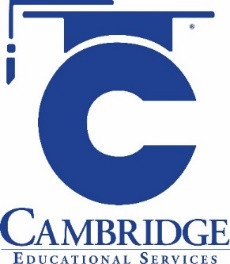 Simplify redundant phrasings. Level: Intermediate. Skill Group: Word Choice.
Simplify redundant phrasings
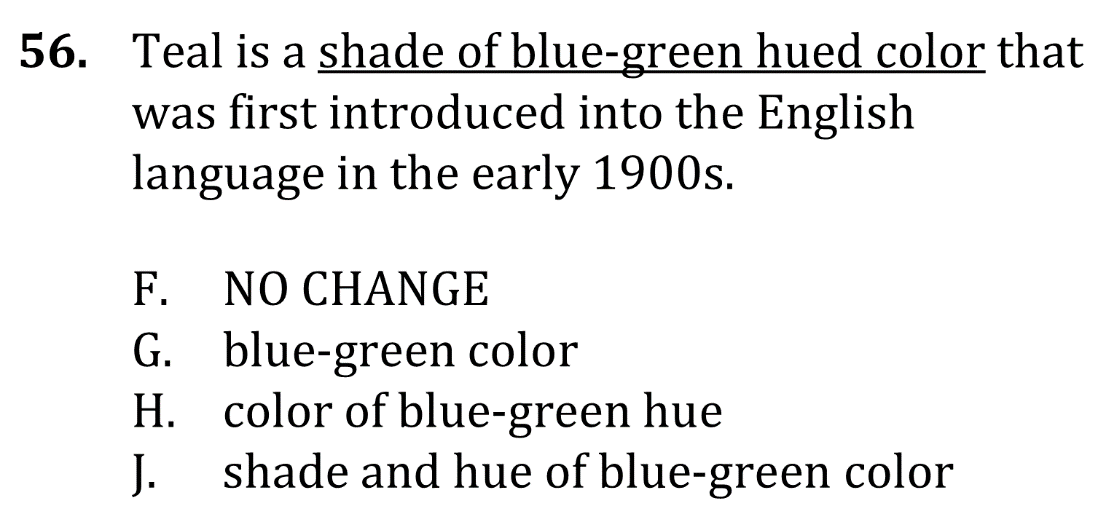 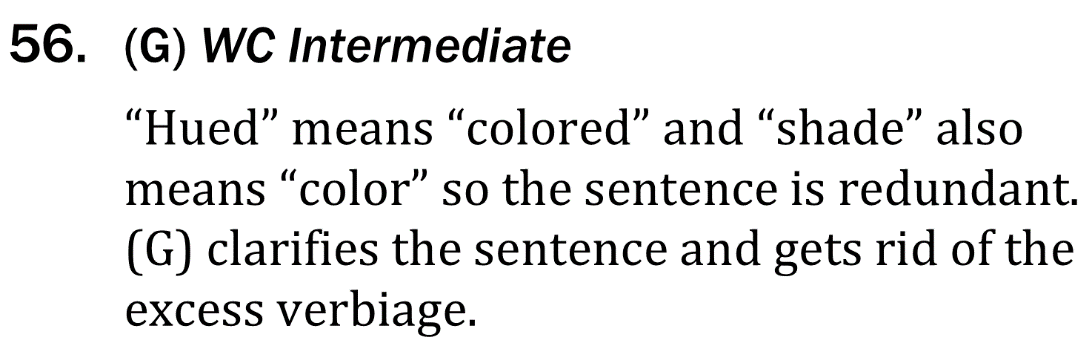 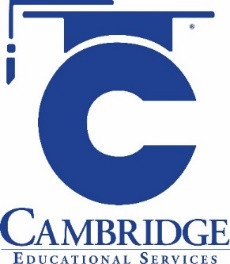 Simplify redundant phrasings. Level: Intermediate. Skill Group: Word Choice.